Childhood Bleeding Disorders, I
Dr Rami Almajali
30/9/2021
Hemostasis
Hemostasis is the process of blood clotting in areas of blood vessel injury. 

Over time, the clot is lysed by the fibrinolytic system, and normal blood flow is restored. 

If clotting is impaired, hemorrhage occurs. 

If clotting is excessive, thrombotic complications occurs.

When a platelet adheres to a site of vascular injury, the platelet surface provides a reaction surface where clotting factors bind. 

Active clotting is controlled by negative feedback loops that inhibit the clotting process.
The main components of the hemostatic process are the vessel wall, platelets, coagulation proteins, anticoagulant proteins, and fibrinolytic system.

Hemostasis stages: 
Vascular spasm, or vasoconstriction.
Formation of a platelet plug.
Blood clotting or coagulation, which reinforces the platelet plug with fibrin mesh that acts as a glue to hold the clot together. 

Fibrinogen serves as the ligand between platelets during platelet aggregation and also as the substrate for thrombin that forms the fibrin clot.

Platelets provide the reaction surface on which clotting reactions occur, form the plug at the site of vessel injury, and contract to constrict and limit clot size.
Hemostasis stages
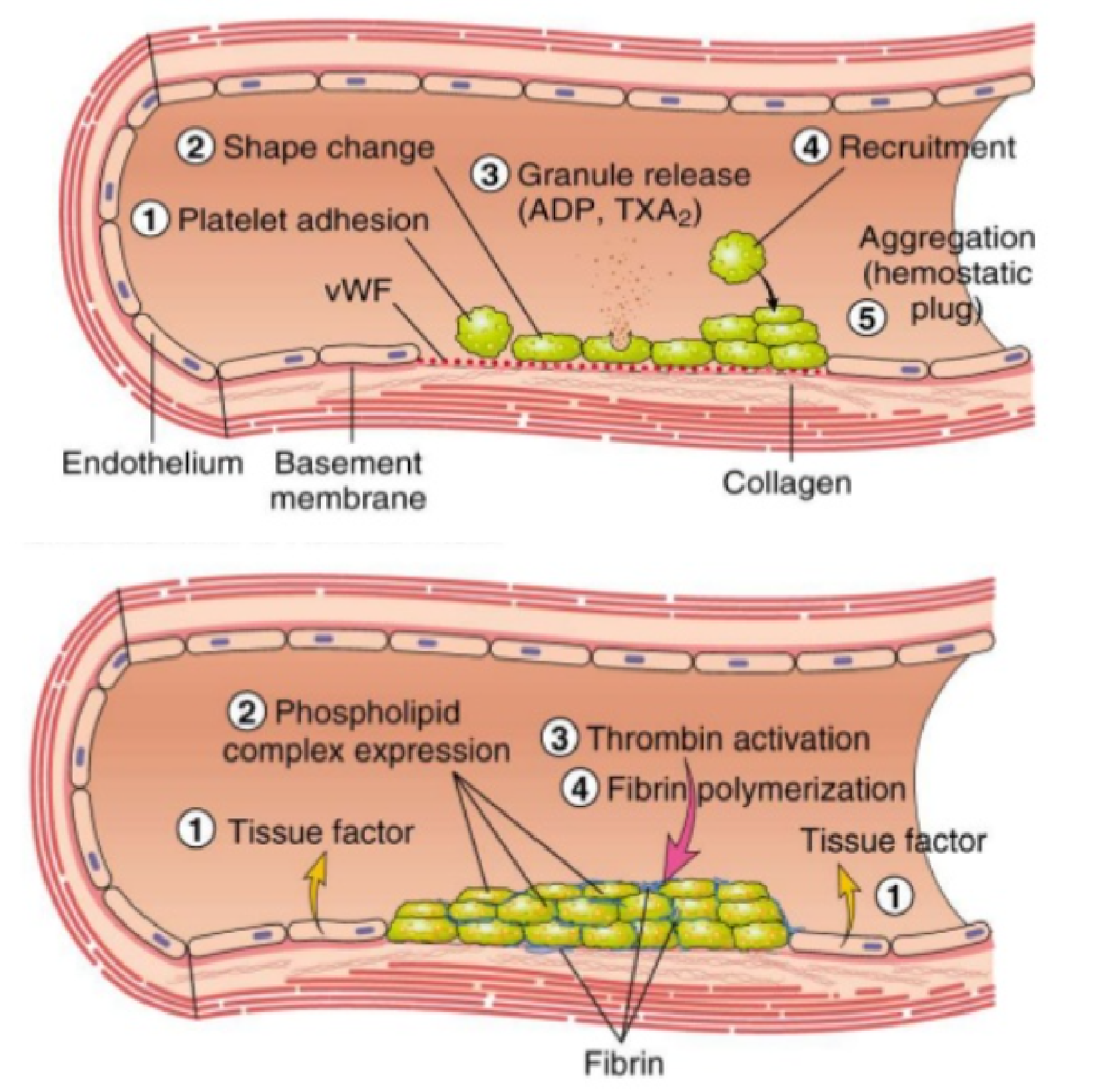 The Hemostatic Process
The intact vascular endothelium is the primary barrier against hemorrhage.

After vascular injury, vasoconstriction occurs and flowing blood comes in contact with the subendothelial matrix.

Von Willebrand factor (VWF) changes conformation and provides the glue to which the platelet VWF receptor, the glycoprotein Ib complex, binds, tethering platelets to sites of injury.

Activating the platelets will trigger secretion of storage granules containing adenosine diphosphate (ADP), serotonin, and stored plasma and platelet membrane proteins. 

On activation, the platelet receptor for fibrinogen, αIIbβ3 , is switched on to bind fibrinogen and triggers the aggregation and recruitment of other platelets to form the platelet plug.
One of the subendothelial matrix proteins that is exposed after vascular injury is tissue factor.
 
Exposed tissue factor binds to factor VII and activates the clotting cascade.

The activated clotting factor then initiates the activation of the next sequential clotting factor in a systematic manner.

Near the bottom of the cascade, the multipotent enzyme thrombin is formed.

Thrombin converts fibrinogen into fibrin, activates factors V, VIII, and XI, and aggregates platelets.

Thrombin also activates factor XIII. 

The stable fibrin-platelet plug is ultimately formed through clot retraction and cross linking of the fibrin clot by factor XIIIa.
Hemostasis stages
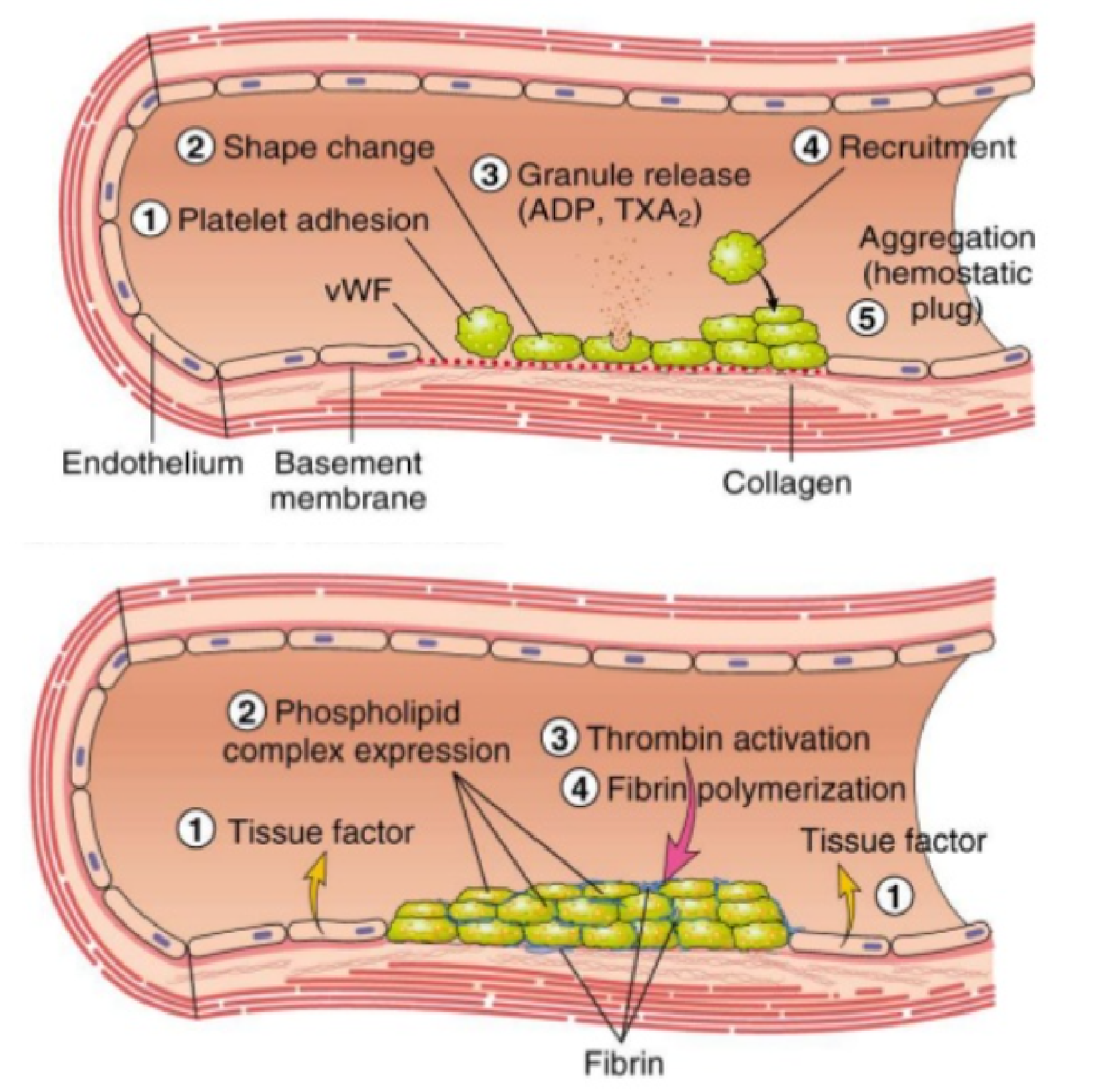 Virtually all procoagulant proteins are balanced by anticoagulant proteins that regulate or inhibit procoagulant function. 

Four clinically important, naturally occurring anticoagulants regulate the extension of the clotting process:

antithrombin III (AT III ), protein C, protein S, and tissue factor pathway inhibitor (TFPI ).

When thrombin in flowing blood encounters intact endothelium, thrombin binds to
thrombomodulin, its endothelial receptor. 

The thrombin-thrombomodulin complex then converts protein C into activated protein C. In the presence of the cofactor protein S , activated protein C proteolyzes and inactivates factor Va and factor VIIIa. 

Inactivated factor Va is a functional anticoagulant that inhibits clotting.
Once a stable fibrin-platelet plug is formed, the fibrinolytic system limits its extension and also lyses the clot (fibrinolysis ) to reestablish vascular integrity.

Plasmin, generated from plasminogen by either urokinase-like or tissue-type plasminogen activator, degrades the fibrin clot.

The fibrinolytic pathway is regulated by plasminogen activator inhibitors and α2 -antiplasmin as well as by the thrombin-activatable fibrinolysis inhibitor.
When sepsis triggers disseminated intravascular coagulation, platelets, procoagulant clotting factors, and anticoagulant proteins are consumed, leaving the hemostatic system unbalanced and prone to bleeding or clotting. Similarly, newborn infants and patients with severe liver disease have synthetic deficiencies of both procoagulant and anticoagulant proteins. 

Such dysregulation causes the patient to be predisposed to both hemorrhage and thrombosis with mild or moderate triggers that result in major alterations in the hemostatic process.
Developmental Hemostasis
The normal newborn infant has reduced levels of most procoagulants and Anticoagulants.

In contrast, the physiologic deficiency of vitamin K–dependent procoagulant proteins (factors II, VII, IX, and X) is partially balanced by the physiologic reduction of AT III. The net effect is that newborns (especially premature infants) are at increased risk for complications of bleeding, clotting, or both.
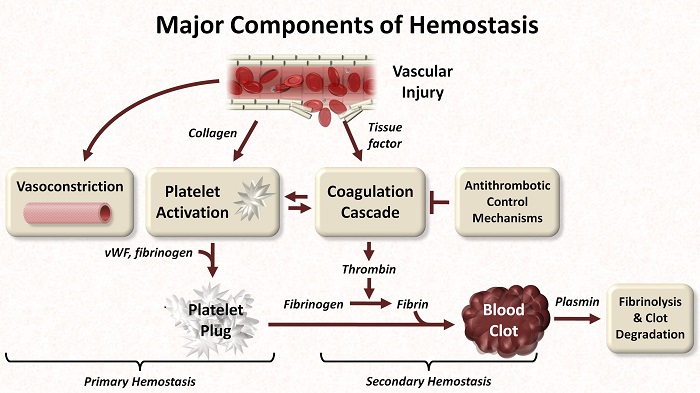 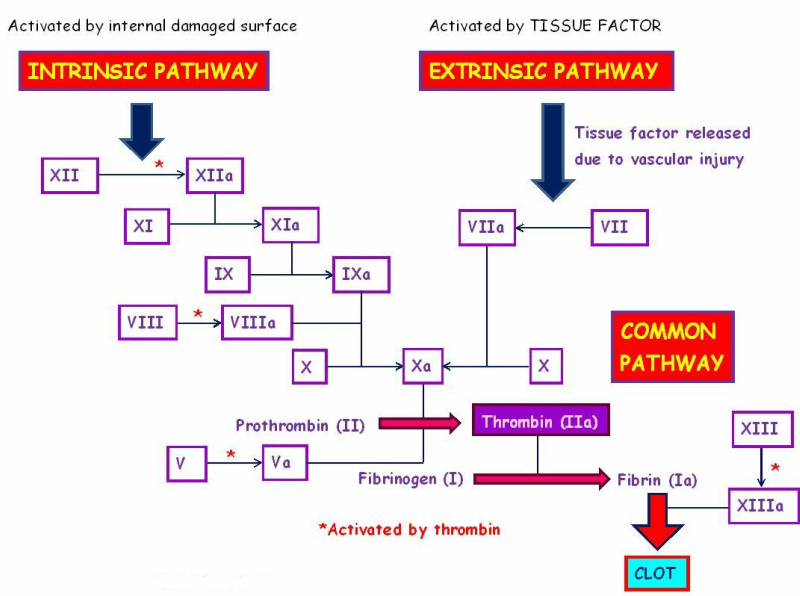 Coagulation Screen
common screening tests:
1-Platelet count and morphology.
2-Bleeding time (plt. count must be normal).
3-Partial Thromboplastin Time (aPTT, PTT).
4-Prothrombin Time (PT).
5-Thrombin time (TT).
Specialized tests:
1-FXIIIA quantitative test
2-Mixing studies
3-Factors assay
4-VW Factor quantitative assay
5-Platelet aggregation
6-Other rare tests
Complete blood count :

Thrombocytopenia when less than 150,000/mm3.

Platelet count is essential in the evaluation of the child with a positive bleeding  history  because  thrombocytopenia  is  the  most  common acquired  cause  of  a  bleeding  diathesis  in  children. 

Pseudothrombocytopenia  Examination of the peripheral blood smear is essential in patients with low platelet counts in order to exclude the presence of pseudothrombocytopenia caused by platelet aggregation after using EDTA as an in vitro anticoagulant
Prothrombin time (PT) : 

The production of fibrin via the extrinsic pathway and the final common pathway requires tissue thromboplastin (tissue factor), factor VII, factors X, V, prothrombin (factor II), and fibrinogen. 

This test bypasses the intrinsic pathway and uses "complete" thromboplastins (ie, tissue factor) capable of activating the extrinsic pathway.

The PT is sensitive to alterations in the vitamin K-dependent coagulation factors, especially factors II, VII, and X, and is used to monitor treatment with vitamin K antagonists

The PT has been standardized using the International Normalized Ratio (INR) so that values can be compared from one laboratory to another
Activated partial thromboplastin time (aPTT) 

The aPTT measures the intrinsic and common pathways of coagulation 
This aPTT is routinely used to evaluate intrinsic coagulation and the degree of heparin anticoagulation. 

The aPTT is sensitive to deficiencies of factors XII, XI, IX, and VIII and to inhibitors such as  heparin  

It is less sensitive than the PT to deficiencies within the common pathway (eg, factors X, V, prothrombin, and fibrinogen) and is unaffected by alterations in factors VII and XIII.
Thrombin Time:

Thrombin time measures the final step in the clotting cascade, in which 
  fibrinogen  is  converted  to  fibrin.

The  normal  thrombin  time  varies  between laboratories but is usually 11-15 sec.

Prolongation of thrombin time occurs with reduced fibrinogen levels (hypofibrinogenemia or  afibrinogenemia),  and dysfunctional  fibrinogen  (dysfibrinogenemia)
Bleeding Time:
Bleeding time assesses the function of platelets and their interaction with  the  vascular  wall
Platelet Function Analyzer:
 evaluate the early stages of hemostasis (platelet function and VWF interaction under high shear
The  PFA-100  measures  platelet  adhesion -aggregation  in  whole  blood  at  high  shear  when  exposed  to  either  collagen-epinephrine  or  collagen-ADP. 
 Results  are  reported  as  the  closure time measured in sec. 
Clotting Factor Assays:
MIXING STUDIES
If there is an unexplained prolongation of the PT, PTT, or thrombin time, a mixing study is usually performed. Normal plasma is added to the patient's plasma, and the PTT or PT is repeated. 

Correction of the PT or PTT by 1:1 mixing with normal plasma suggests the deficiencies of a clotting factor
24
[Speaker Notes: We can prepare plasmas containing only one clotting factor and we repeat the test with one plasma that contains that one factor until we see which mix has the normal PT or PTT to determine which factor is deficient (or we add factors to plasma gradually until we see which one made the PT/PTT normal]
Initial laboratory tests
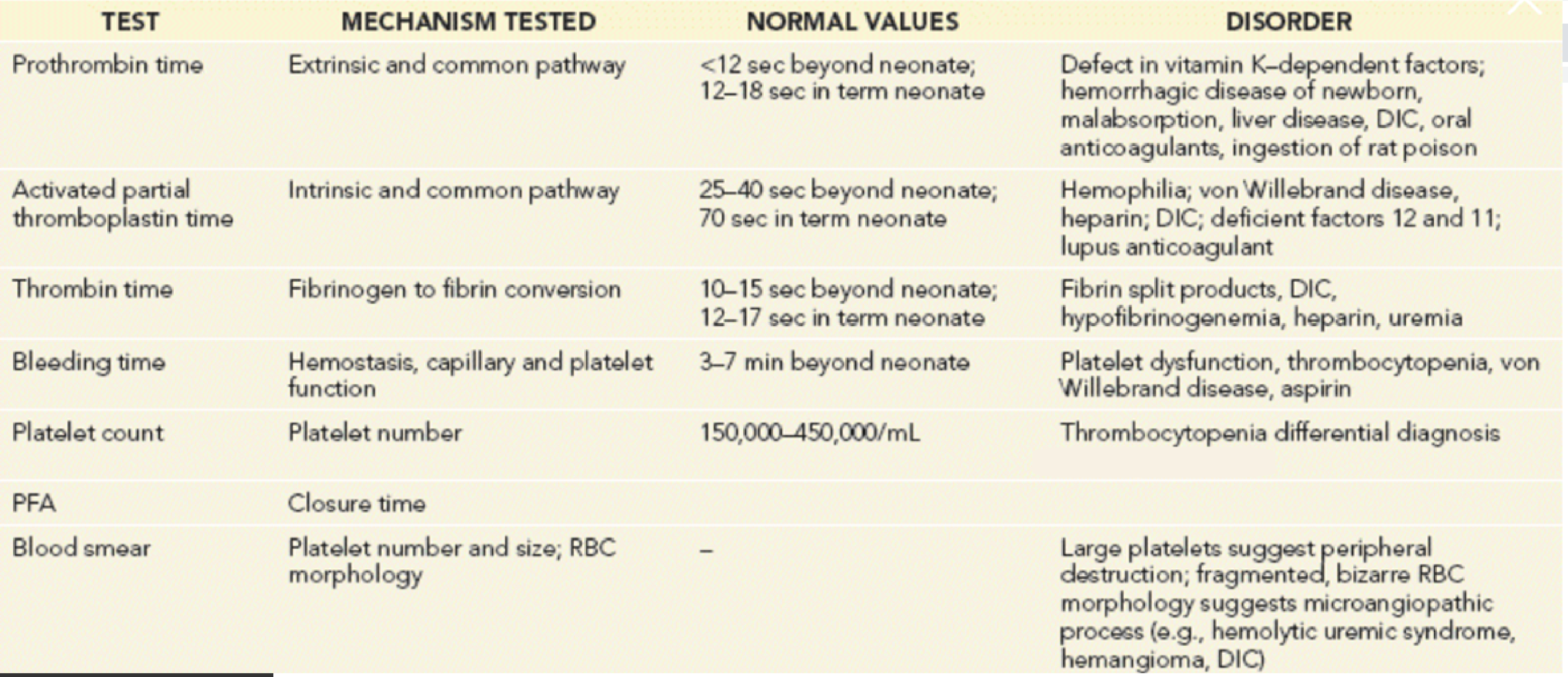 Primary Hemostasis
•Subendothelium 
       –Normal collagen 
       –Tissue factor 

•Platelets 
       –Need adequate number 
       –Need adequate function 

•von Willebrand factor 
       –Need normal amount 
       –Need normal function
Disorders of Primary Hemostasis
•Collagen disorders 
           –Ehlers Danlos 
           –Osteogenesis imperfecta 

•Platelet disorders 

•von Willebrand disease
Clinical History
Physical Examination
Laboratory Tests
Platelet Count
Prothrombin Time and Activated Partial Thromboplastin Time
Thrombin Time
Mixing Studies
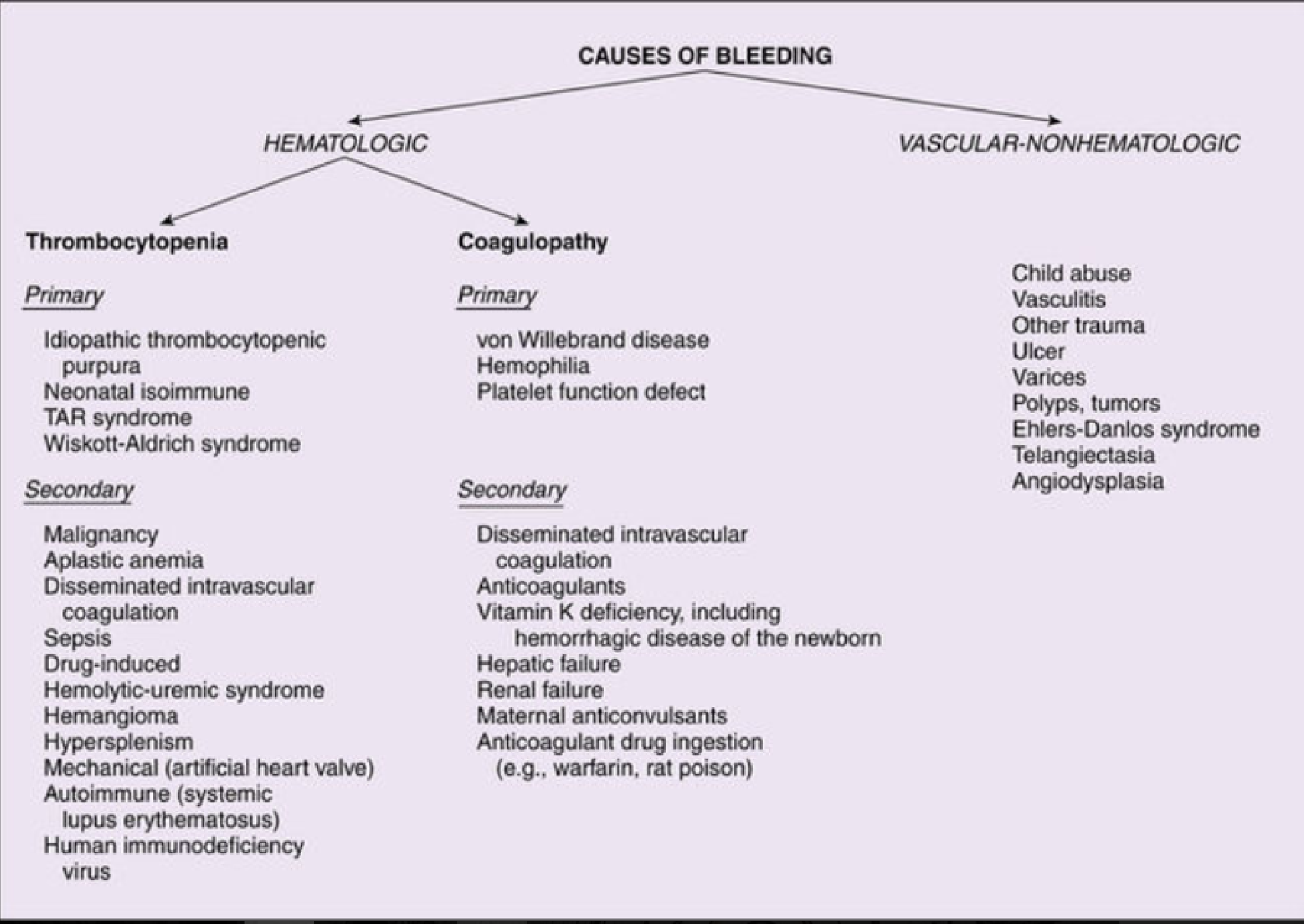 History:

     Neonatal bleeding
     Bleeding after circumcision
     Delayed bleeding from umbilical stump (factor XIII)
     Deep hematoma after I.M injections
     Epistaxis Unilateral vs bilateral
     Tooth extraction, tonsils
     Site of bleeding: skin, muscles, joints
     Family history of bleeding disorders
     Drug exposure
     Injury child abuse
Physical examination:

   Petichiae
   Ecchymosis
   Joint bleeding and deep seated hematomas 
   Significant lymphadenopathy
   Hepatosplenomegaly
   Active and playful vs ill looking
   Telangietic vessels
   Hemangiomas
   Loose joints  and  lax  skin  associated  with  easy   bruising    (Ehlers-Danlos  syndrome)
Thank you